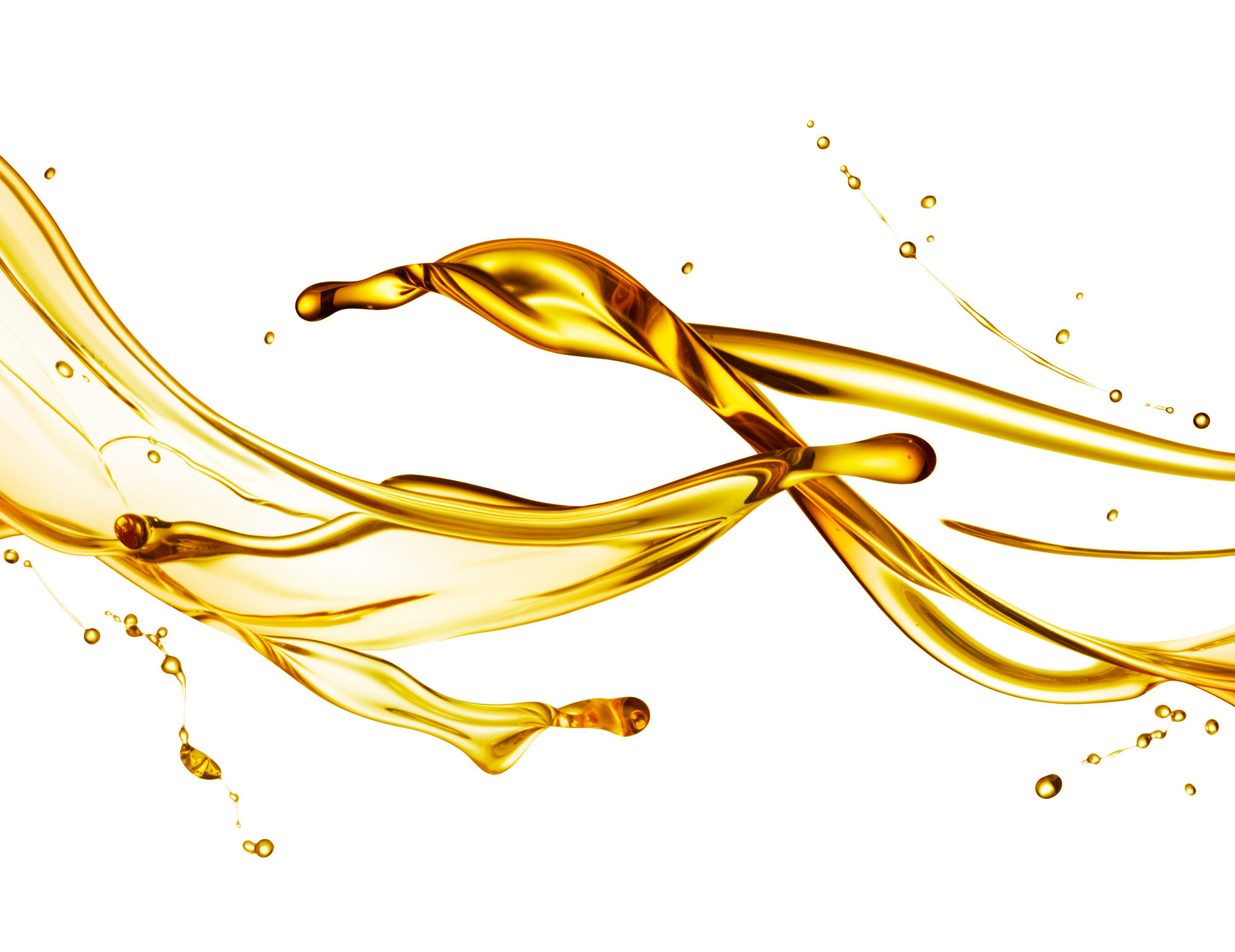 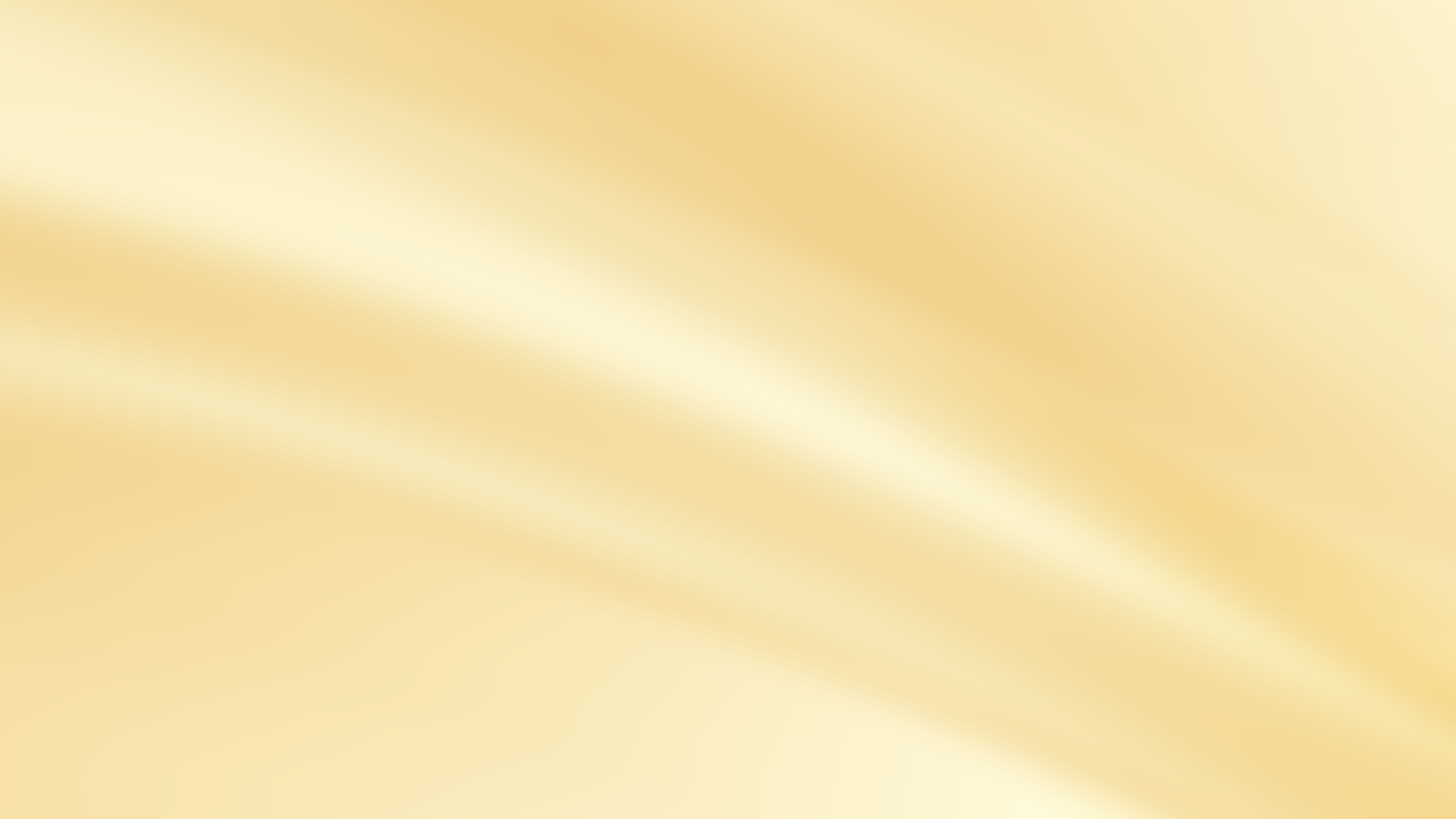 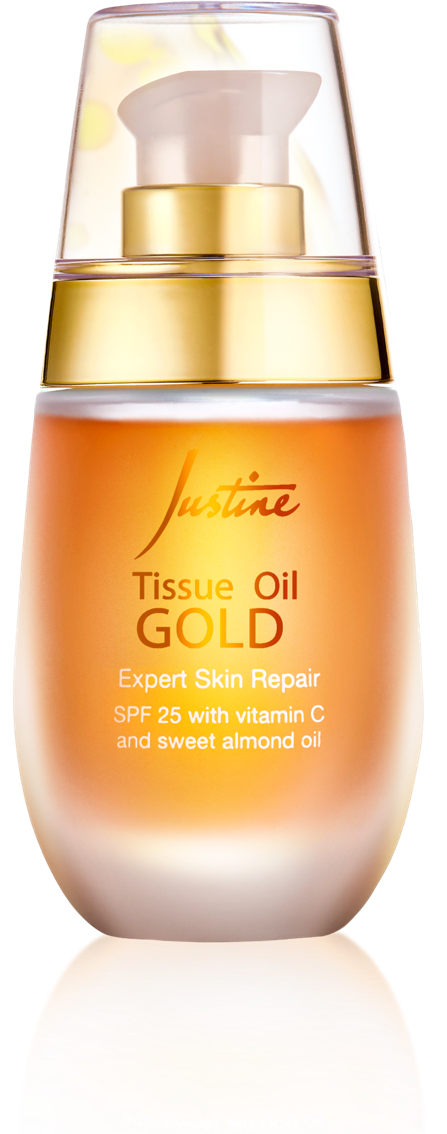 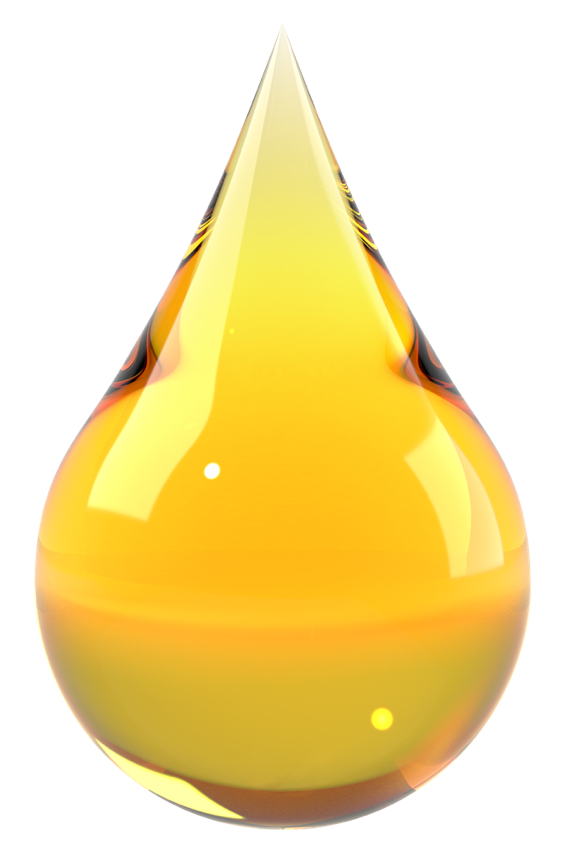 [Speaker Notes: (duration: 2)]
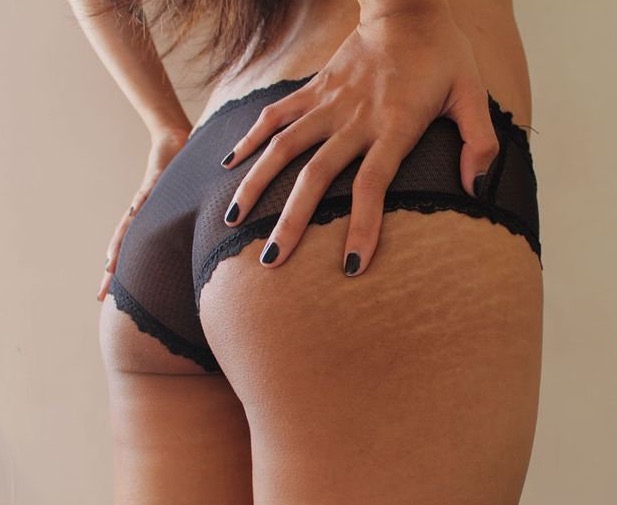 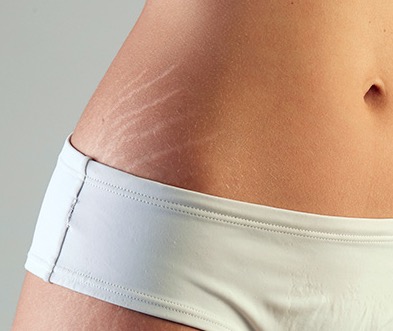 [Speaker Notes: Does your skin suffer from stretchmarks?
 
(transition: 1)]
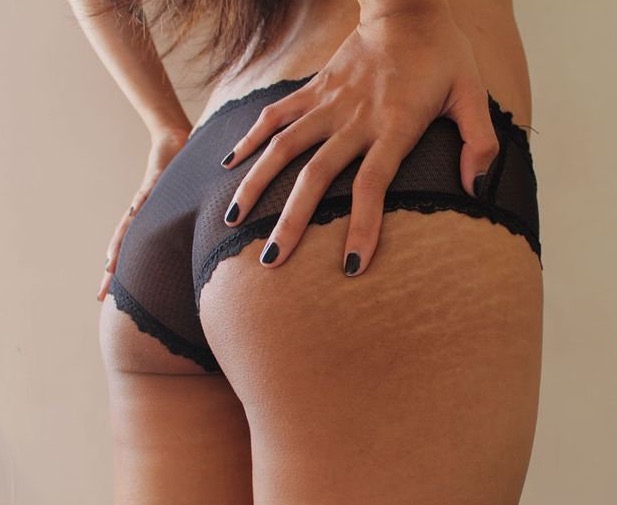 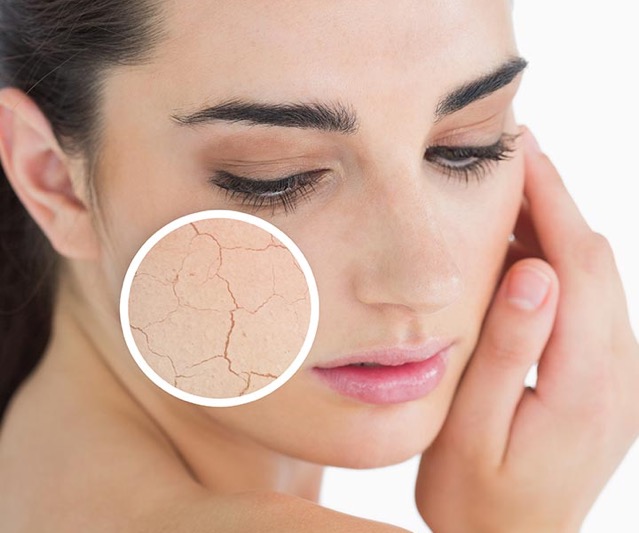 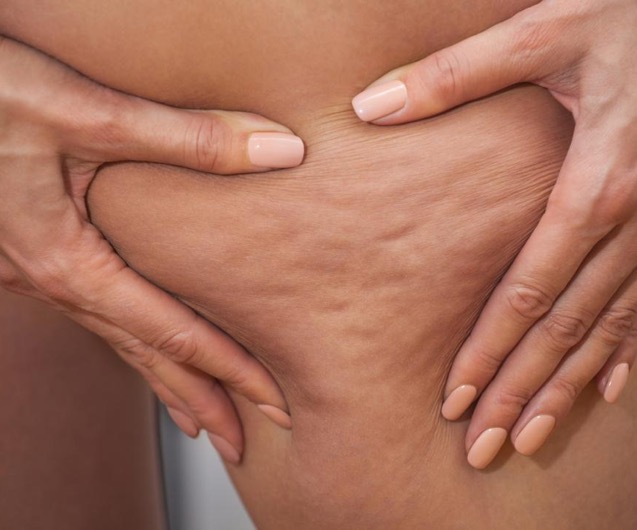 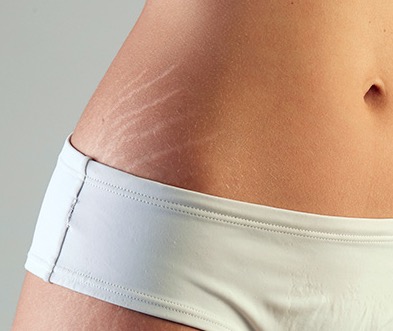 [Speaker Notes: (transition: 0.2)
 
 
dehydration]
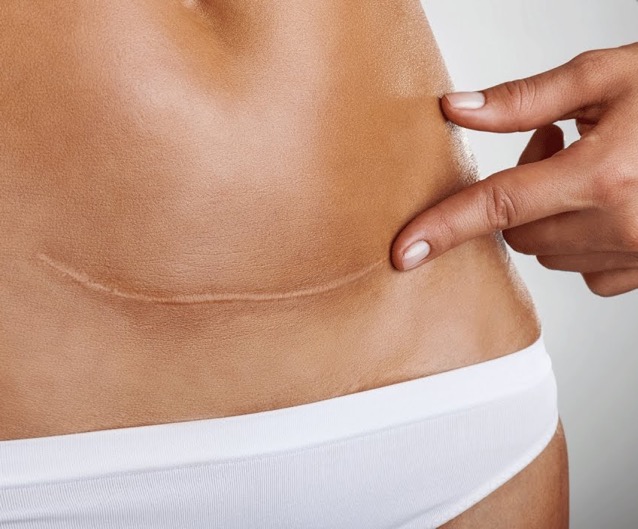 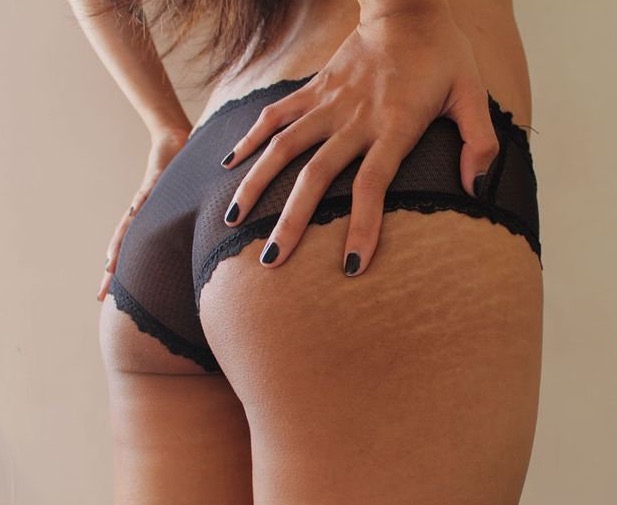 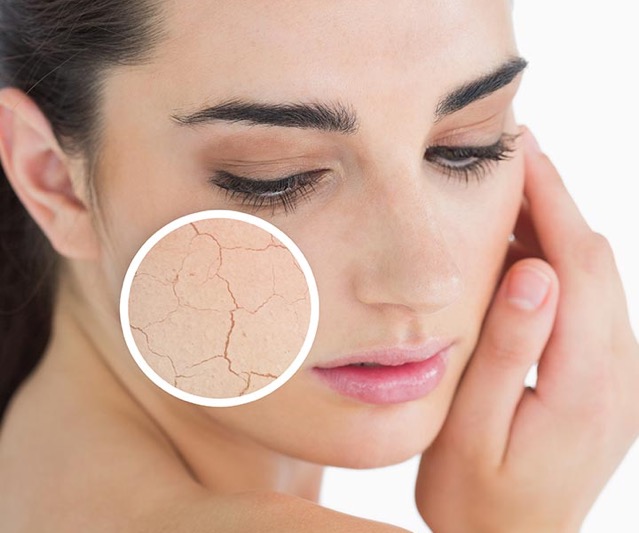 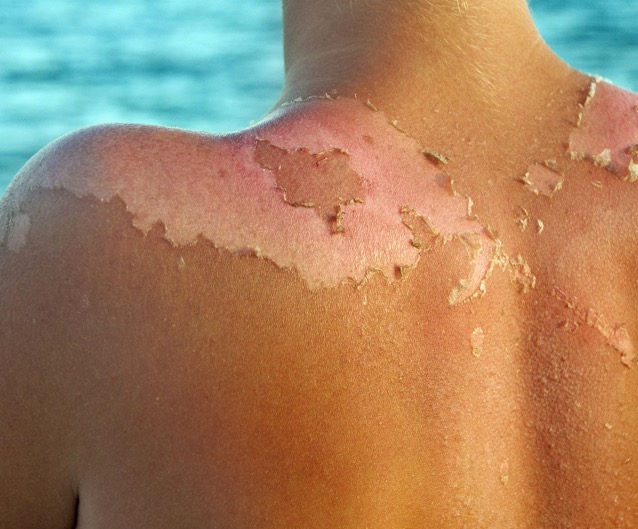 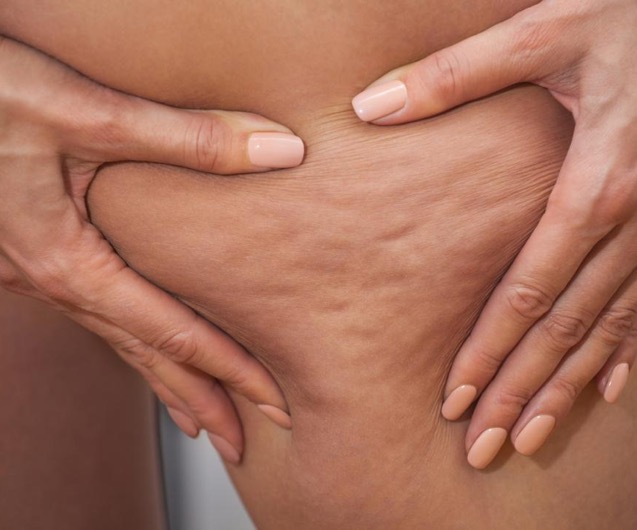 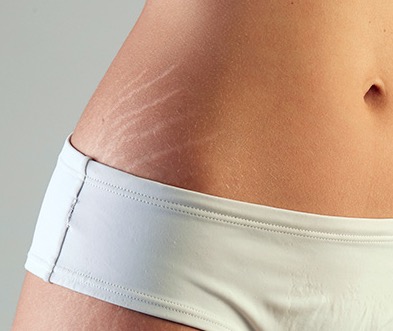 [Speaker Notes: (transition: 0.2)
 
or damage caused by sunburn?]
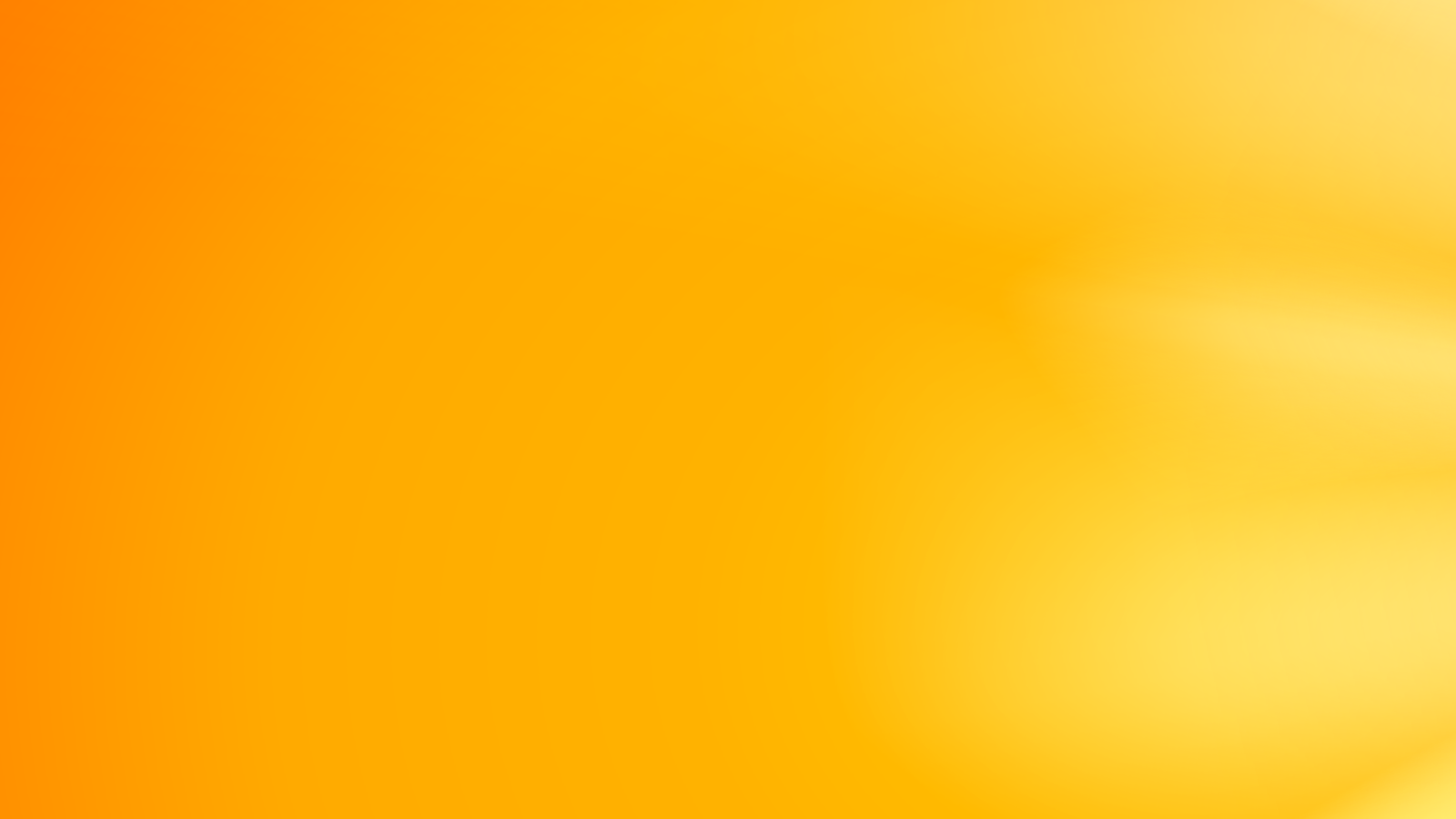 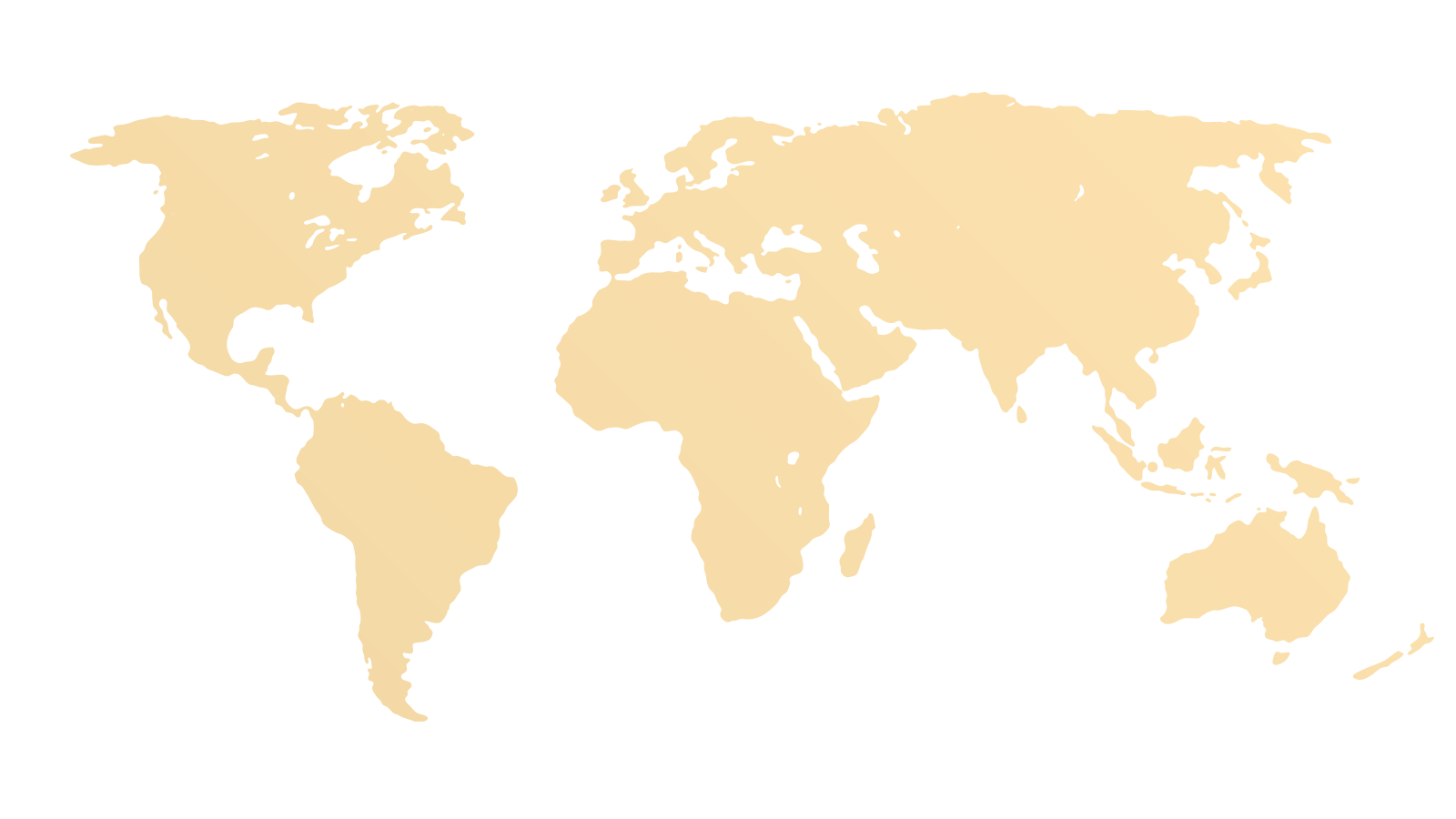 [Speaker Notes: (pause: 0.2)
 
(narration-mode: fragment)
 
Looking for the best solution to these problems]
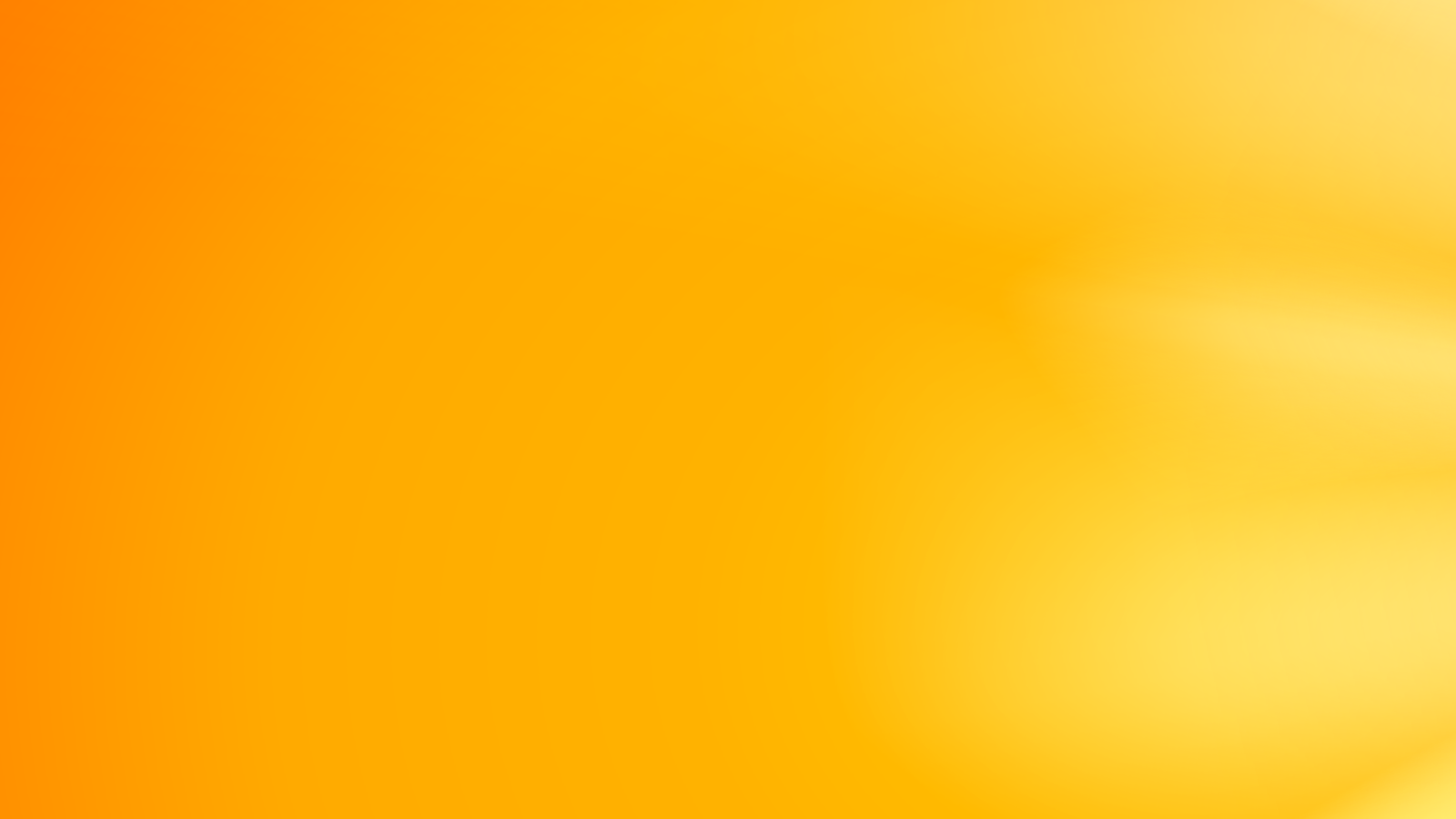 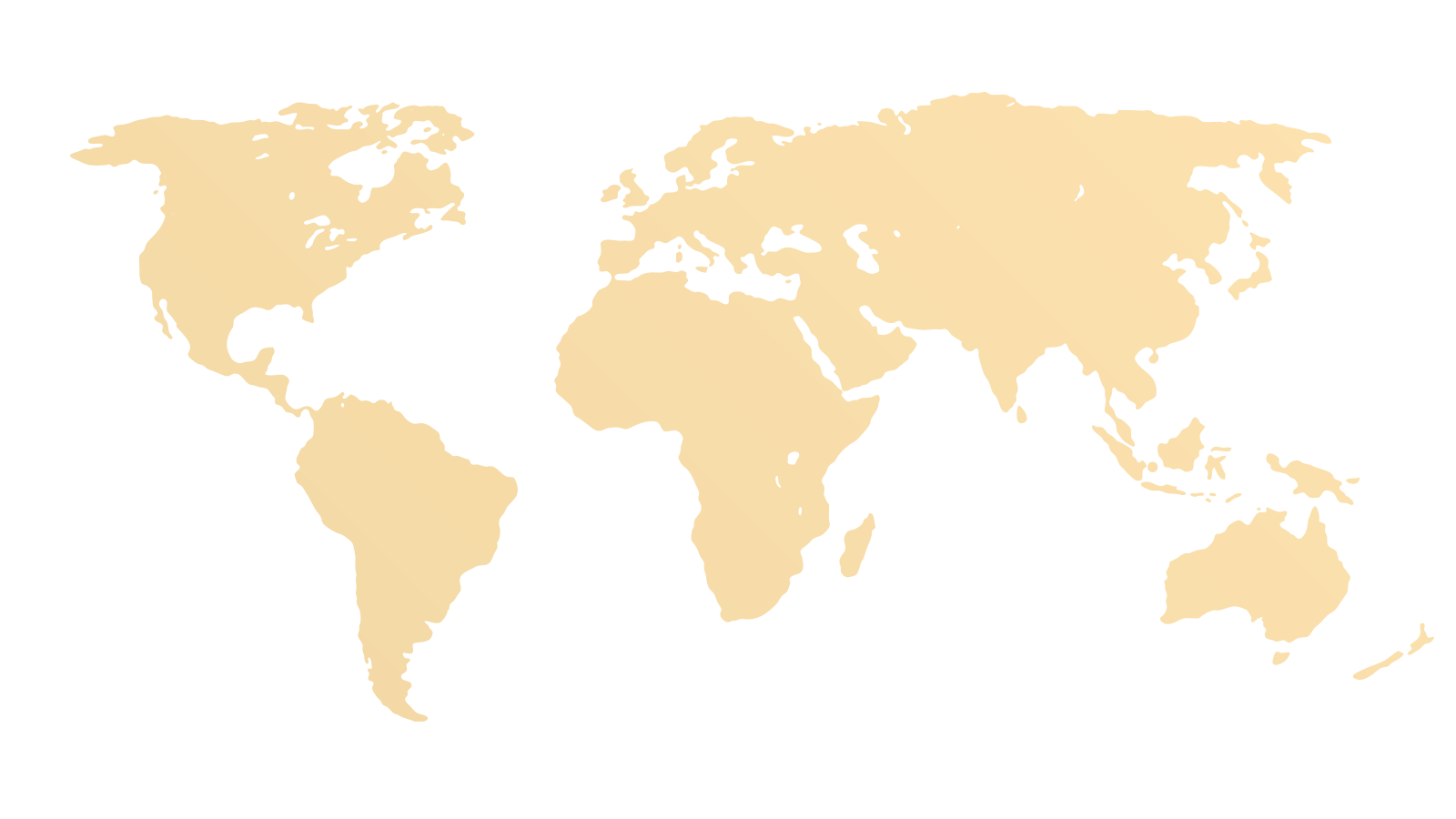 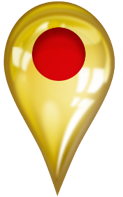 [Speaker Notes: we reached the south of Africa.]
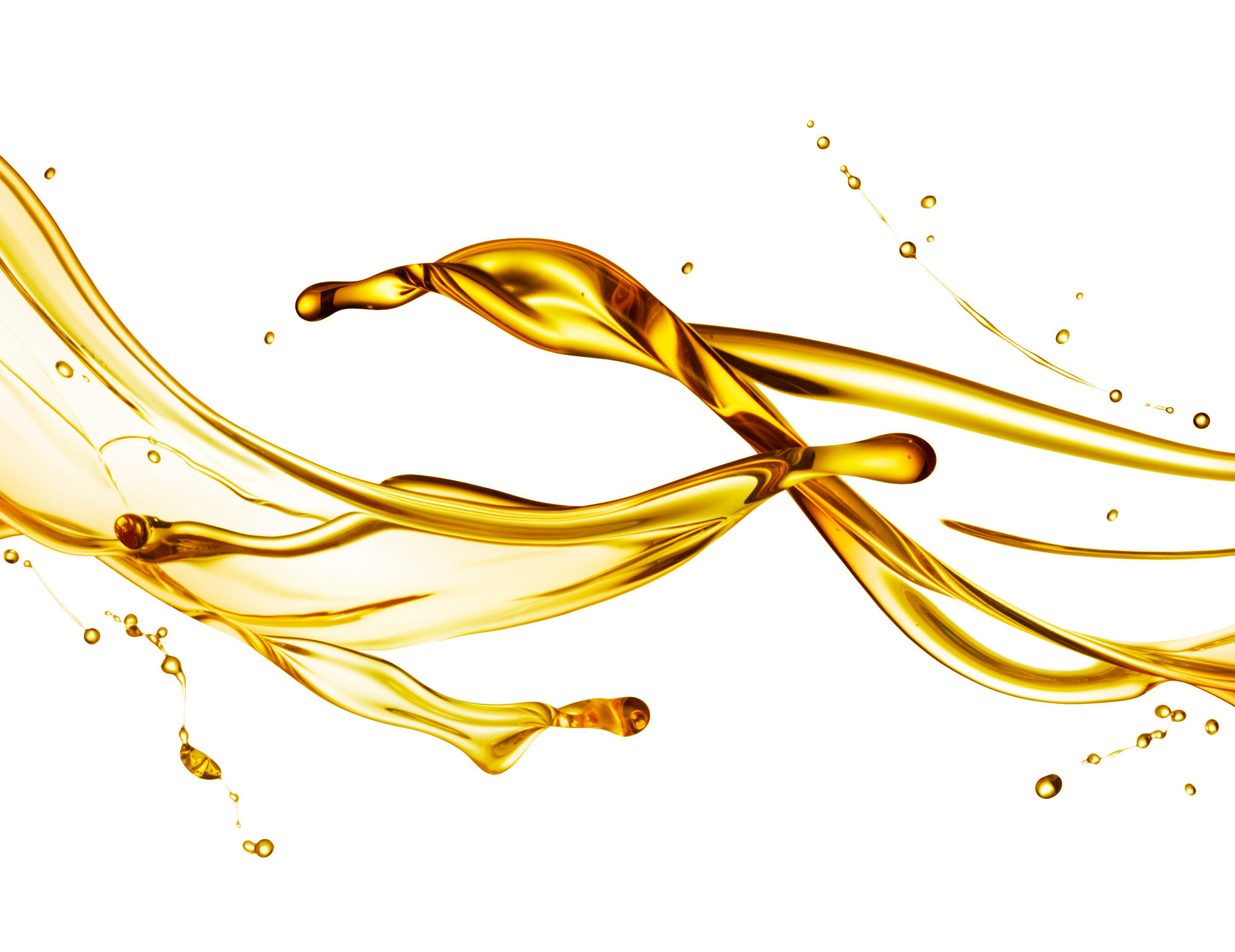 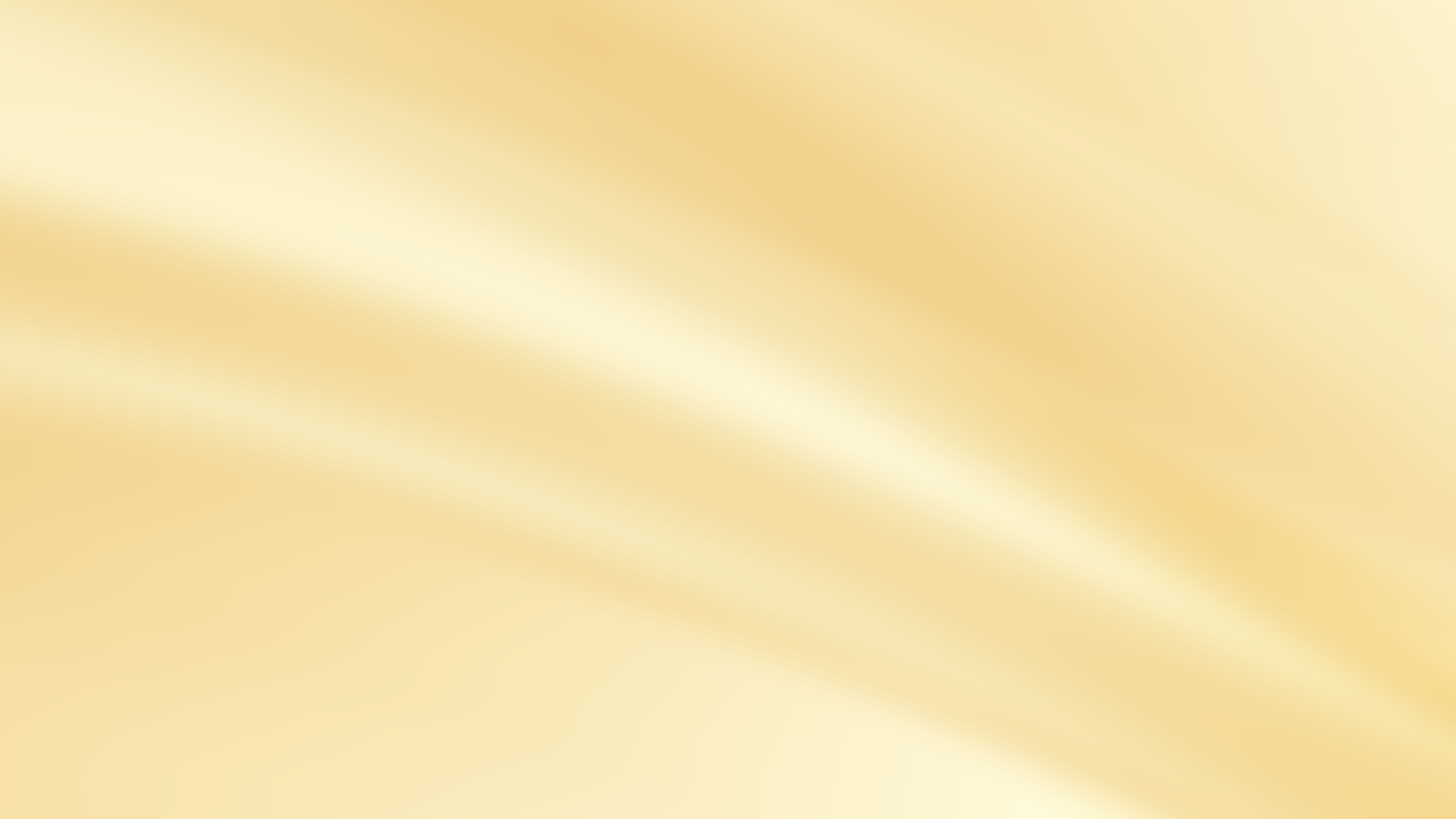 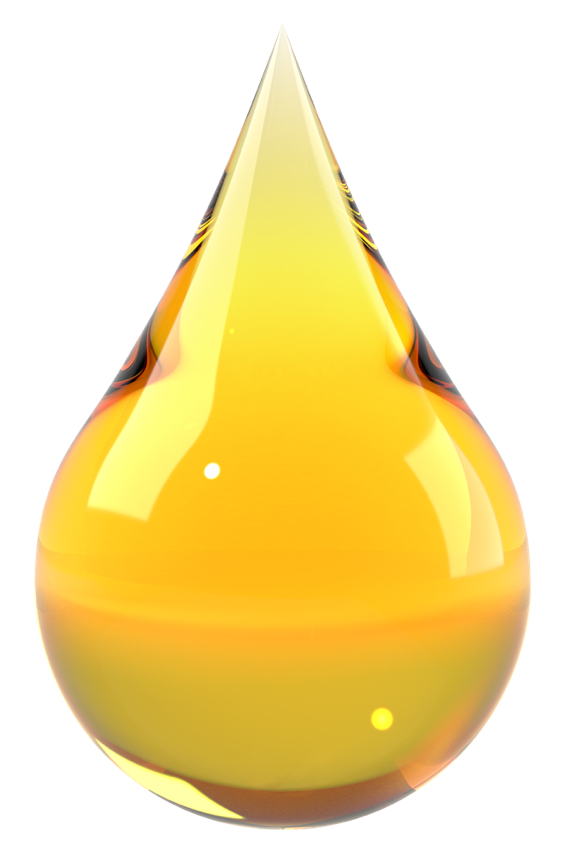 [Speaker Notes: (pause: 0.2)
 
**What’s the secret?**  
 
(pause: 0.1)
 
(narration-mode: fragment)
 
We present to you]
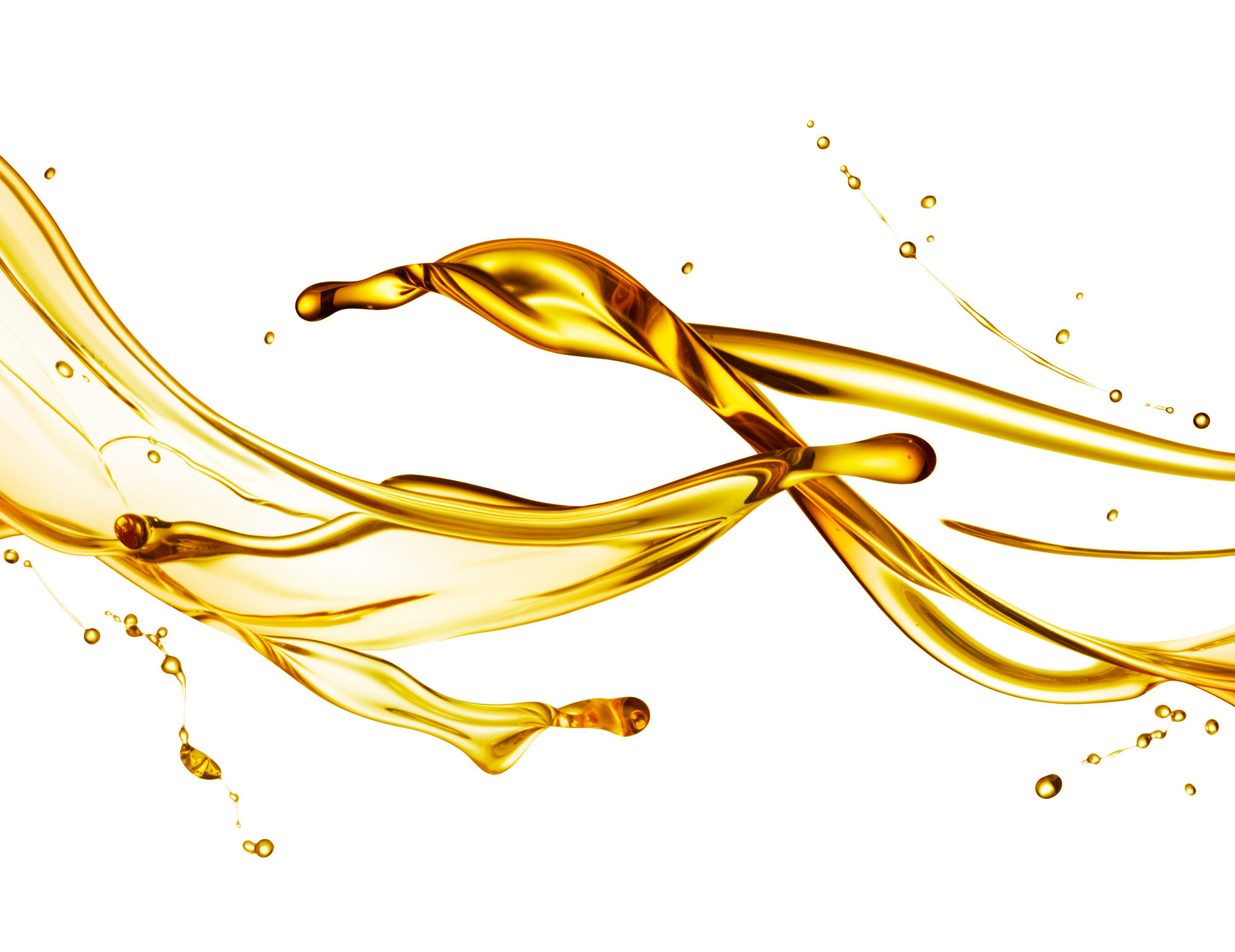 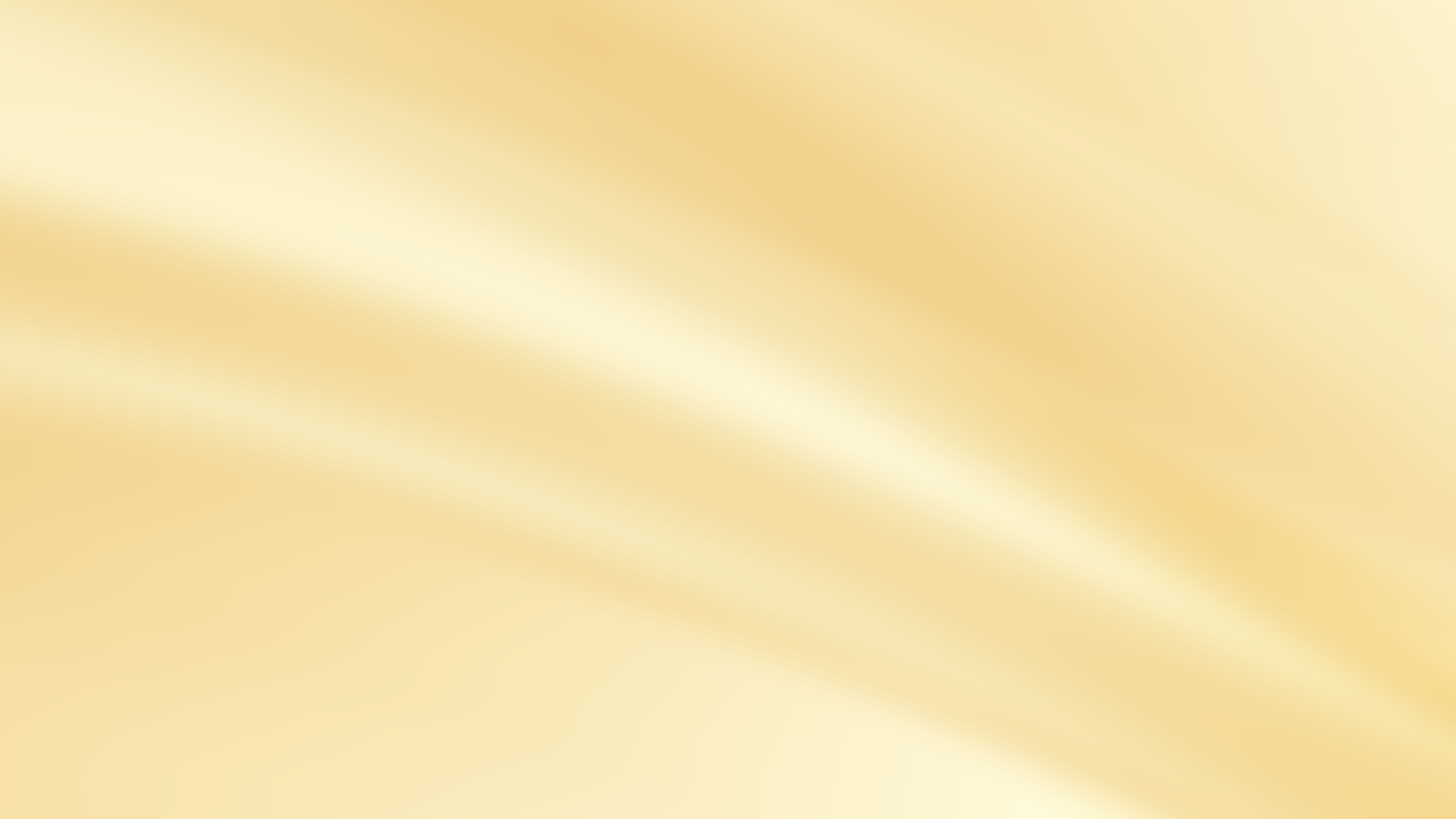 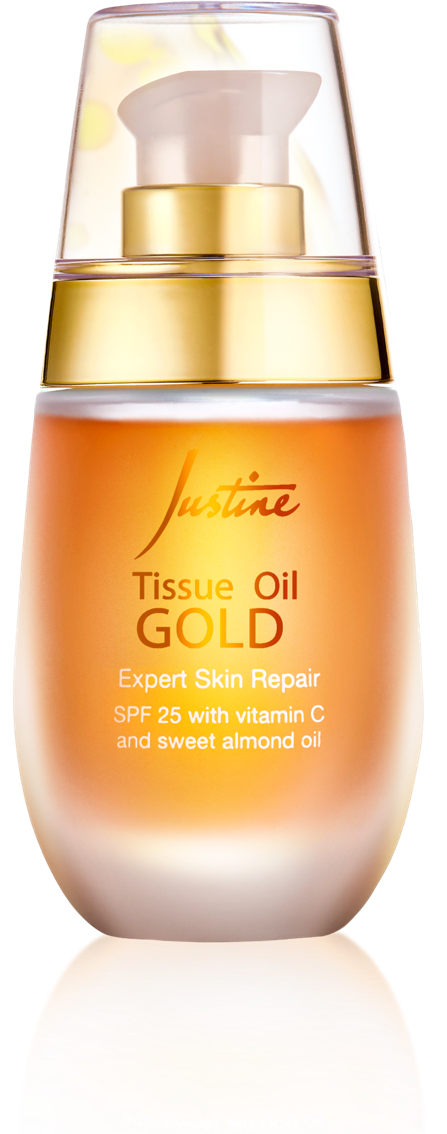 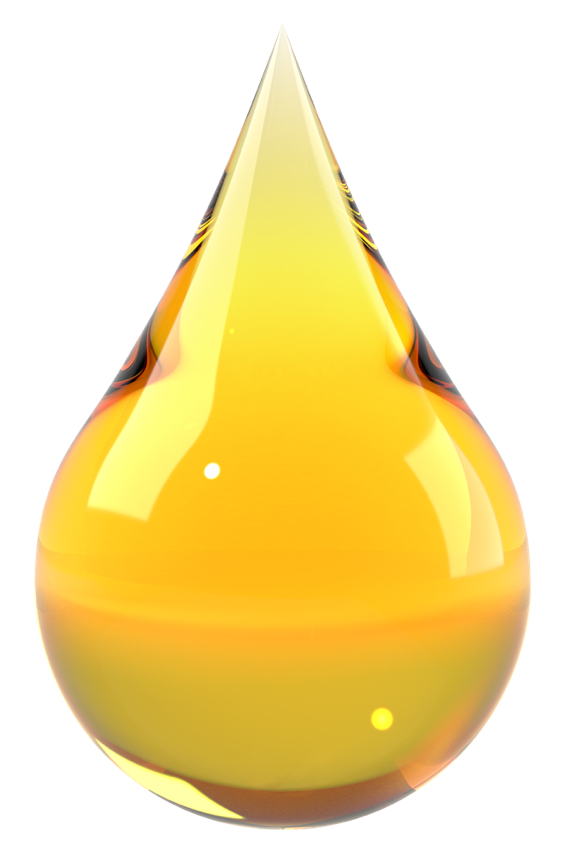 [Speaker Notes: **Justine Tissue Dermal Oil**]
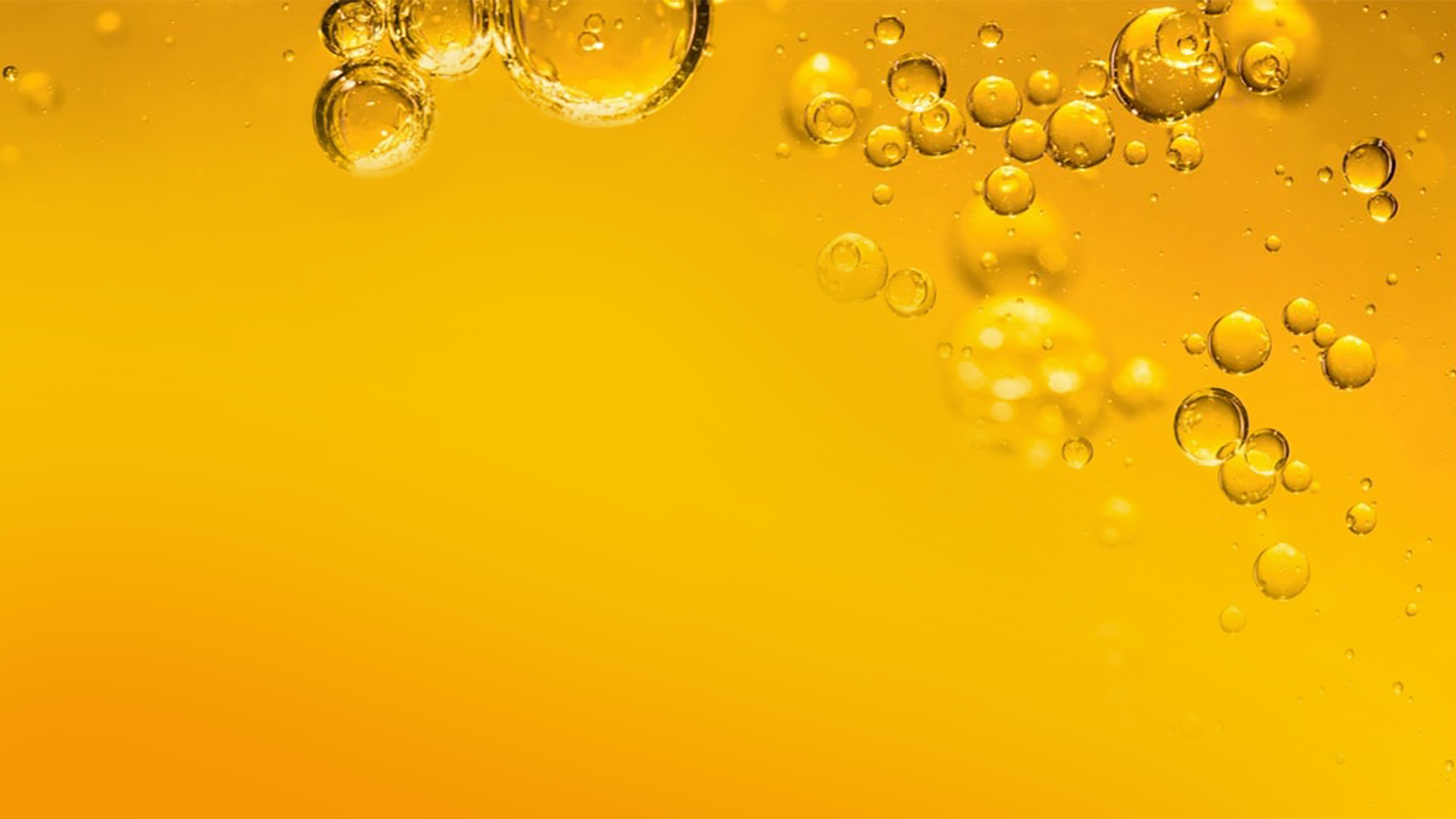 TOP SELLER IN SOUTH AFRICAFOR 10 YEARS!
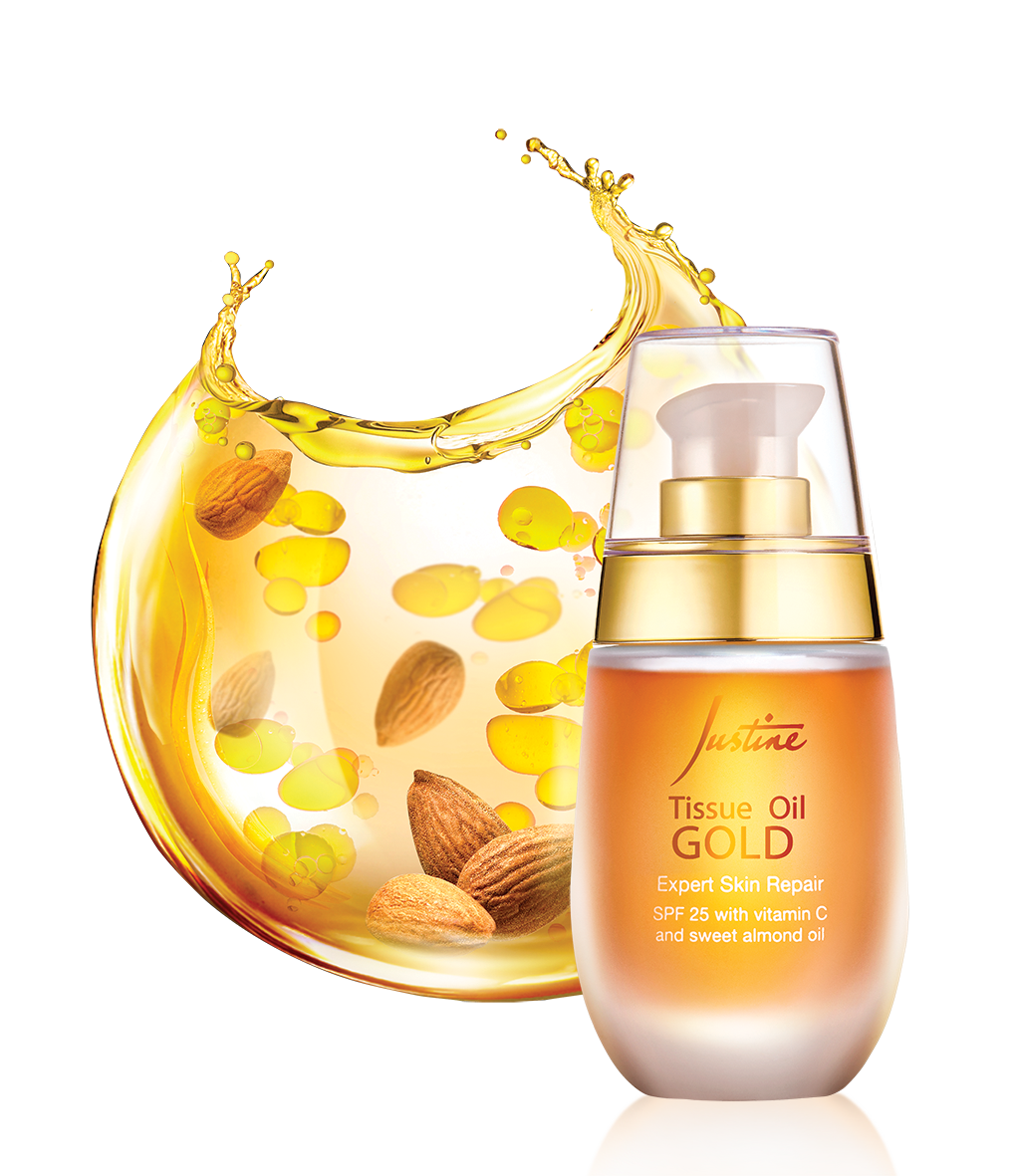 [Speaker Notes: The best selling skincare product in South Africa for the past 10 years!]
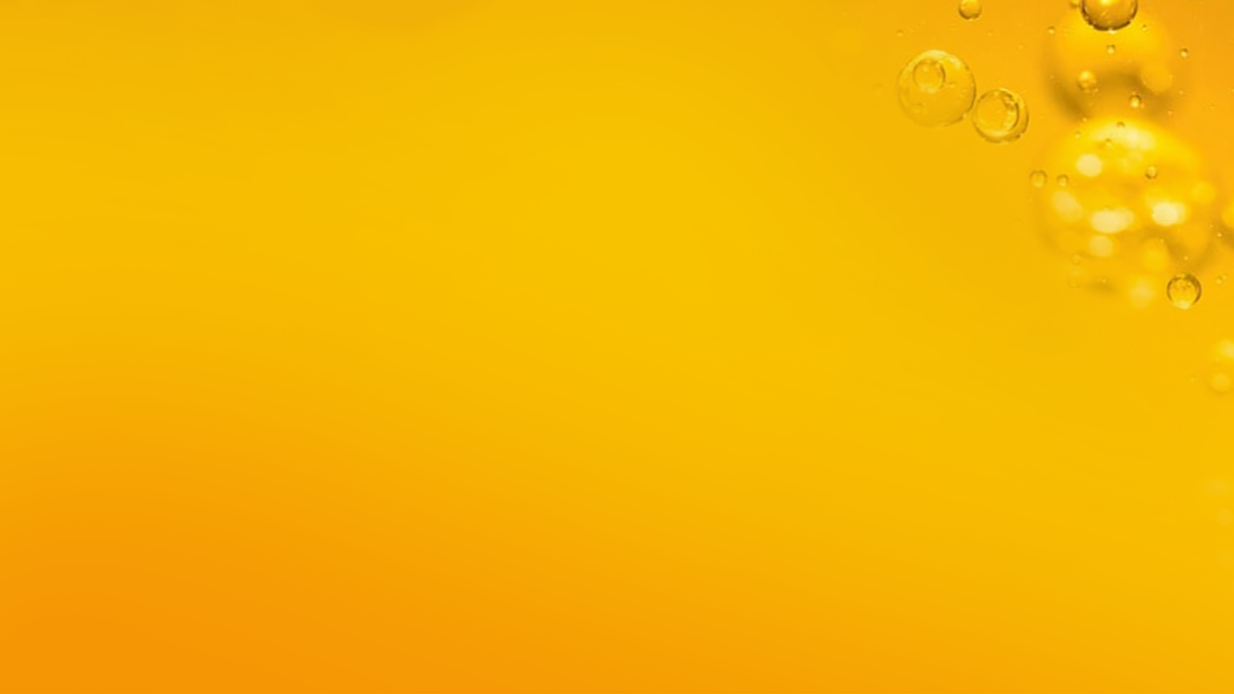 4 high-quality oils in one product
[Speaker Notes: (transition: 0.5)
 
 
It is made out of 4 completely natural ingredients.]
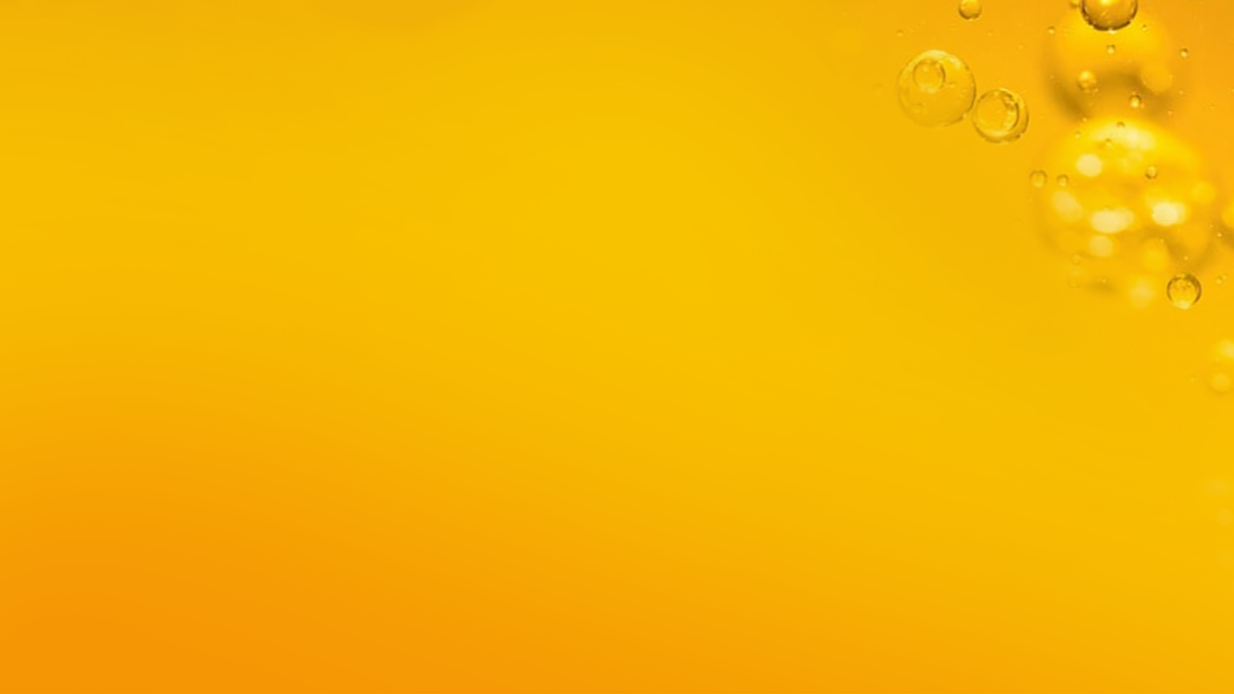 4 high-quality oils in one product
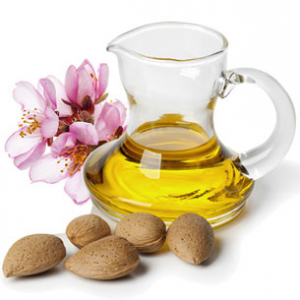 ALMONDOIL
[Speaker Notes: (transition: 0.5)
 
Almond oil]
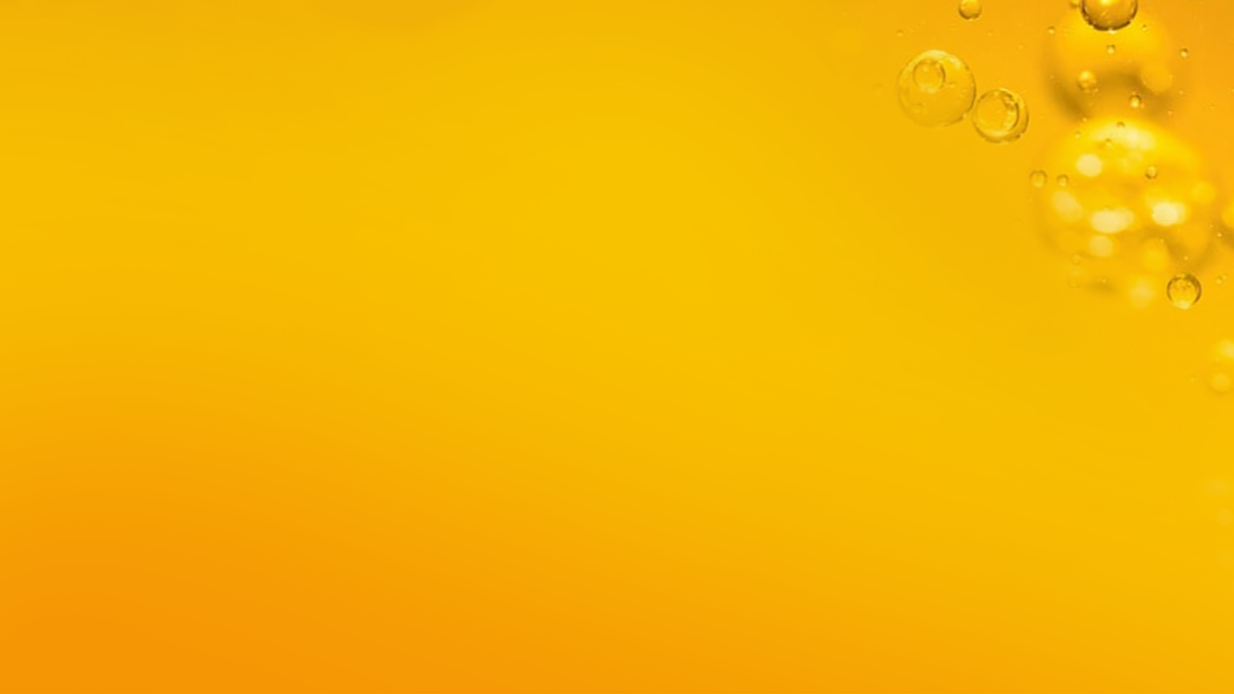 4 high-quality oils in one product
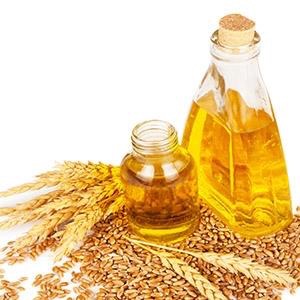 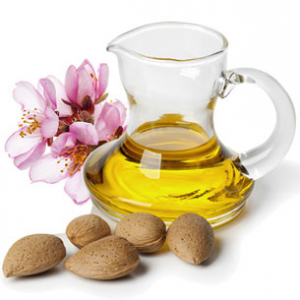 ALMONDOIL
WHEAT GERMOIL
[Speaker Notes: (transition: 0.5)
 
 
wheat germ oil]
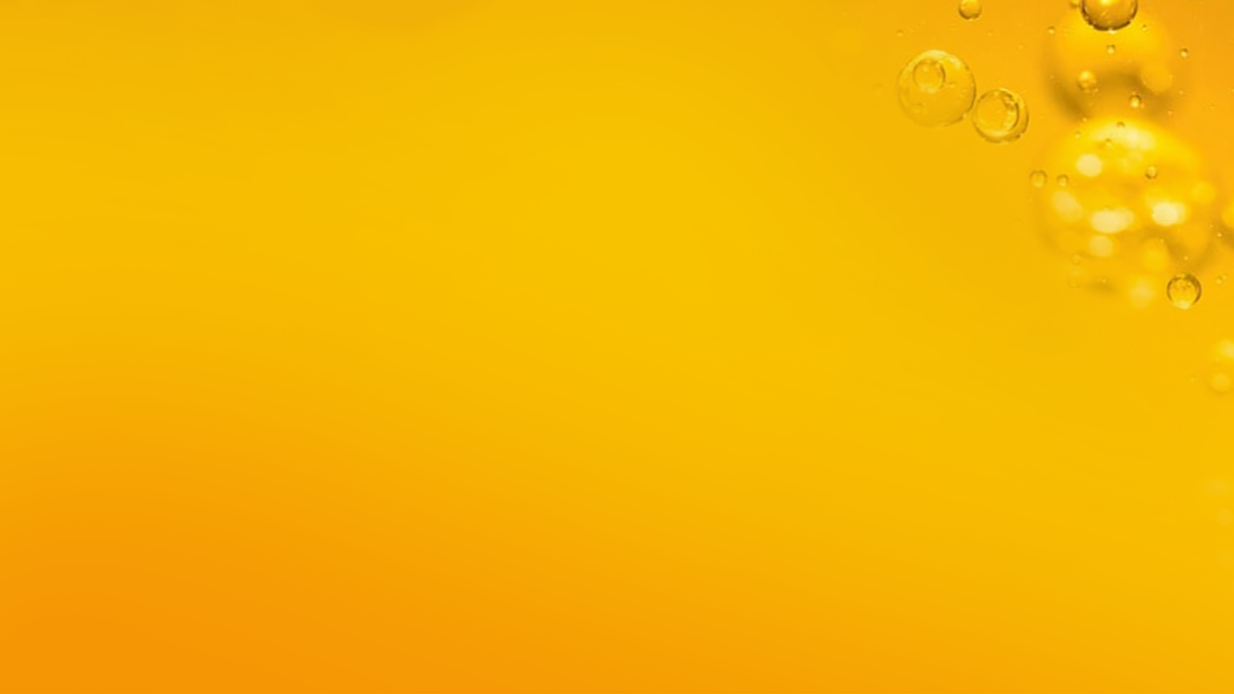 4 high-quality oils in one product
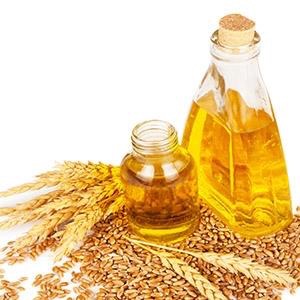 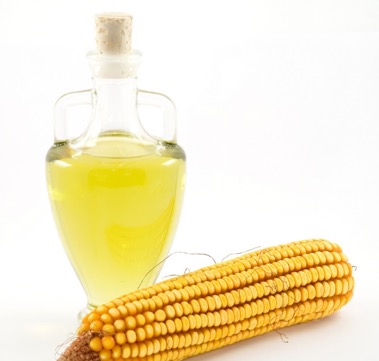 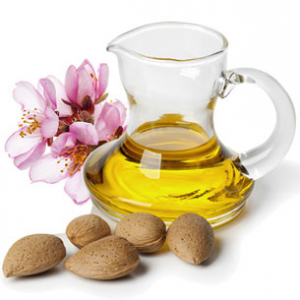 ALMONDOIL
WHEAT GERMOIL
CORNOIL
[Speaker Notes: (transition: 0.5)
 
 
corn oil]
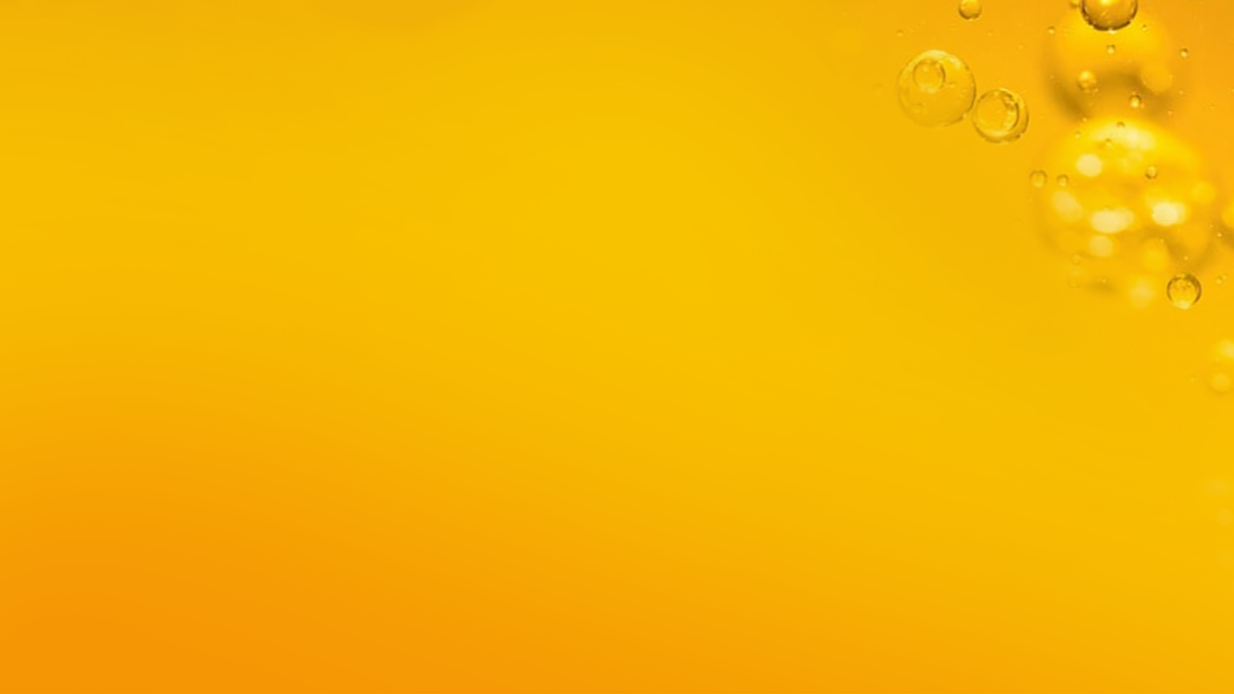 4 high-quality oils in one product
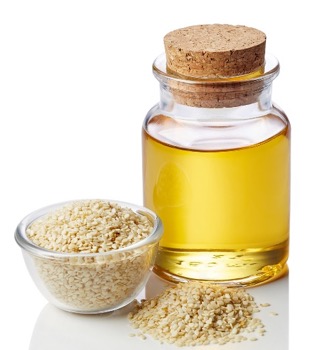 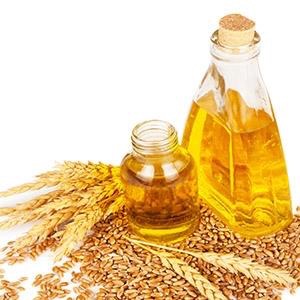 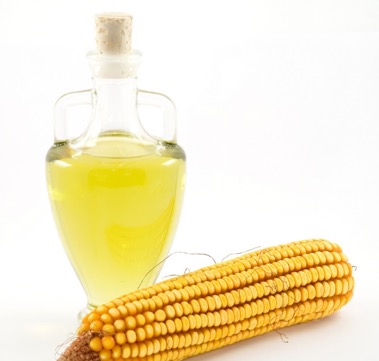 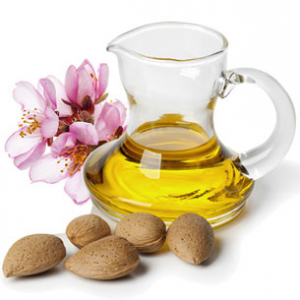 ALMONDOIL
WHEAT GERMOIL
CORNOIL
SESAMEOIL
[Speaker Notes: (transition: 0.5)
  
and sesame.]
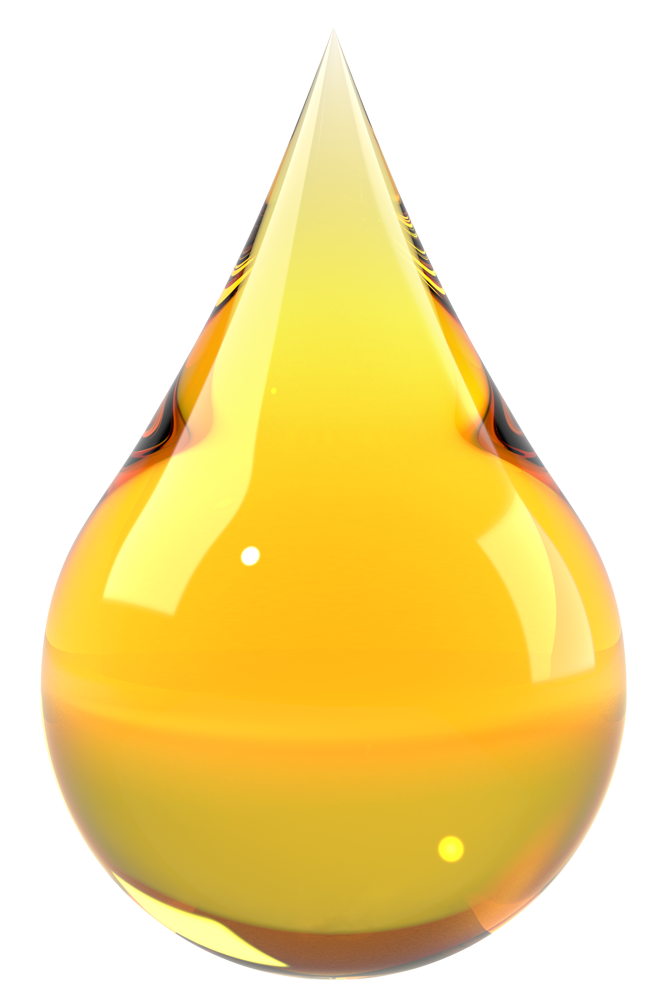 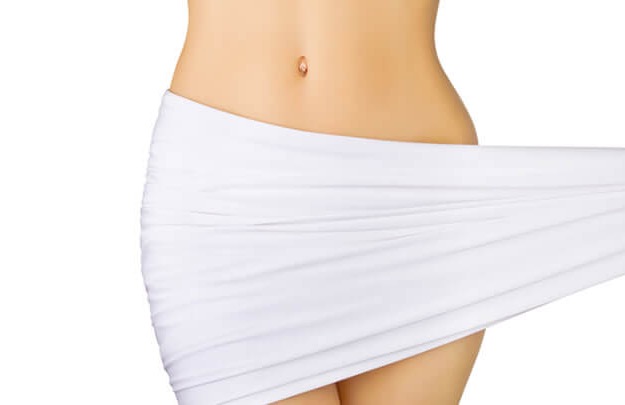 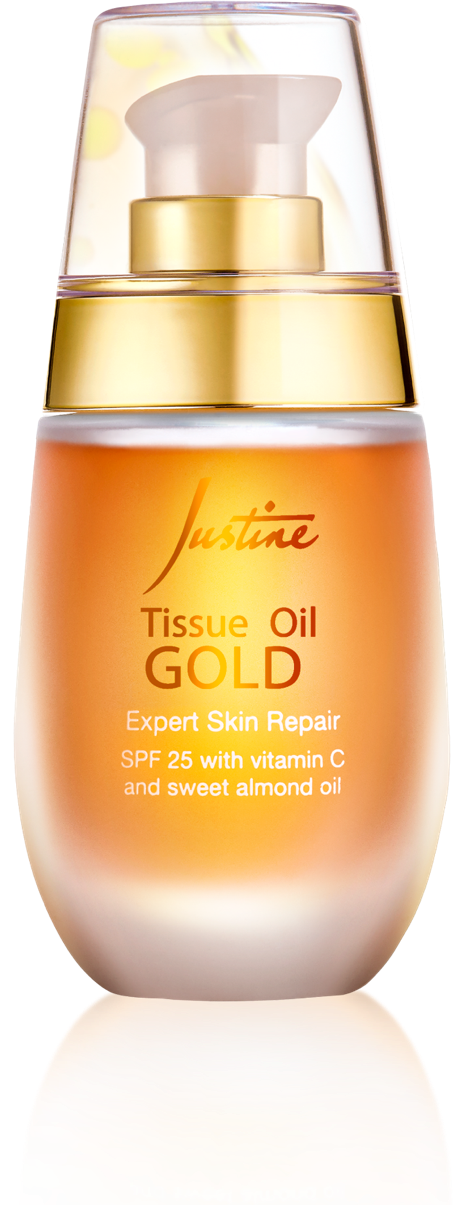 2 times
a day
[Speaker Notes: (transition: 0.3)
 
Use it twice per day!]
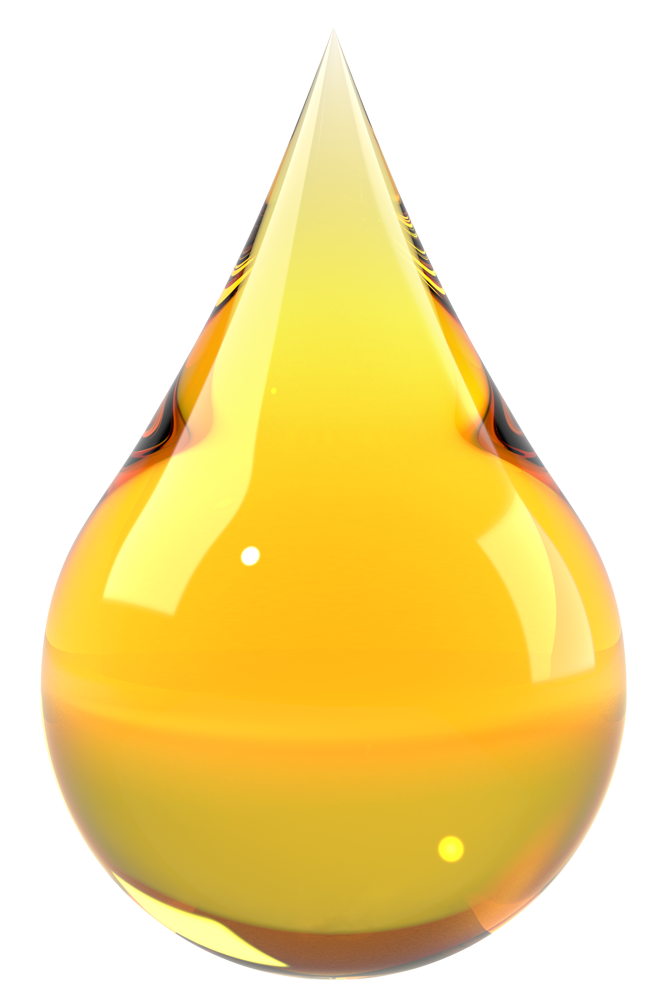 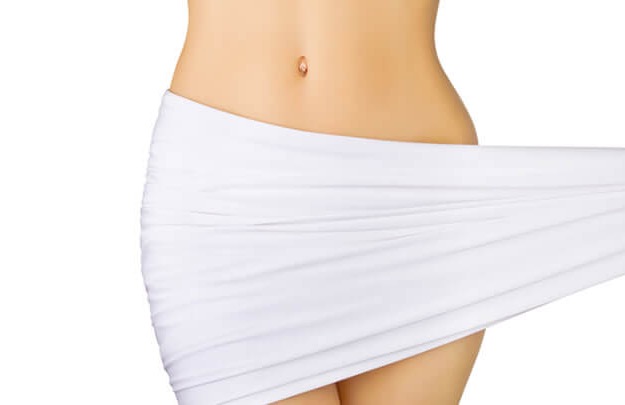 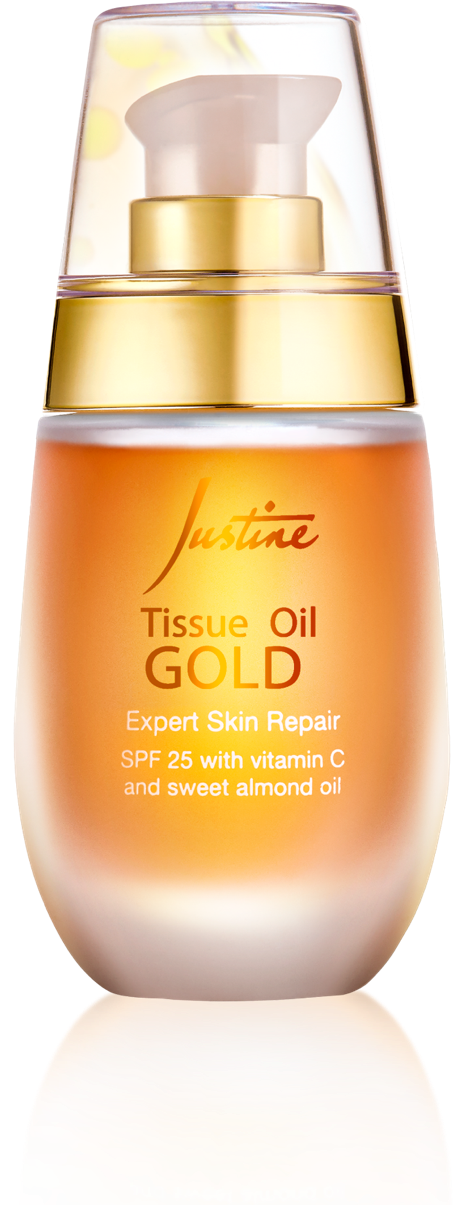 2 times
a day
28 days
[Speaker Notes: You will see the results in just 28 days!
 
(pause: 1)]
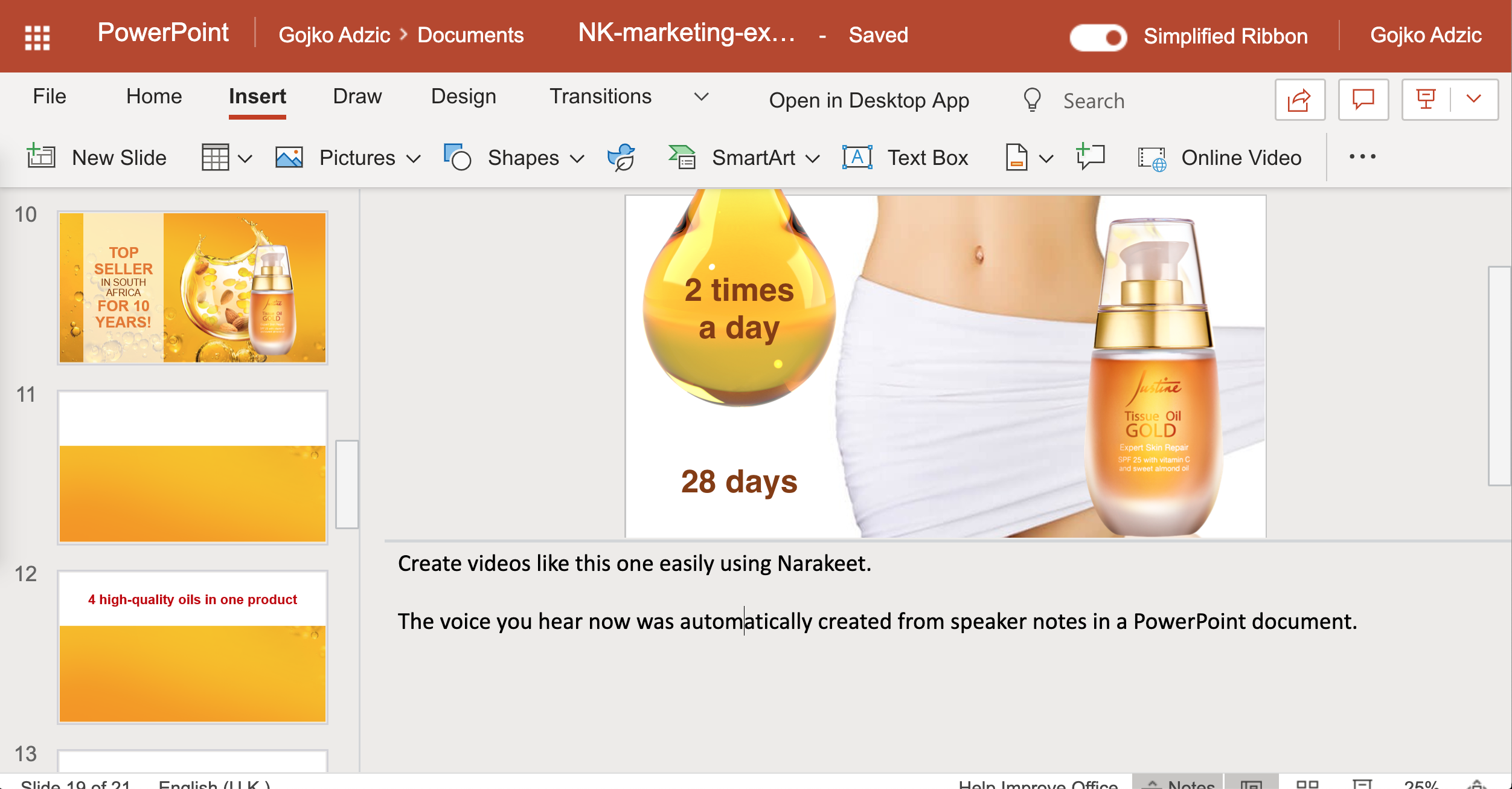 [Speaker Notes: (voice: rodney)

Create videos like this one easily using Narakeet.

The voiceover you heard was automatically created from speaker notes in a PowerPoint document.]
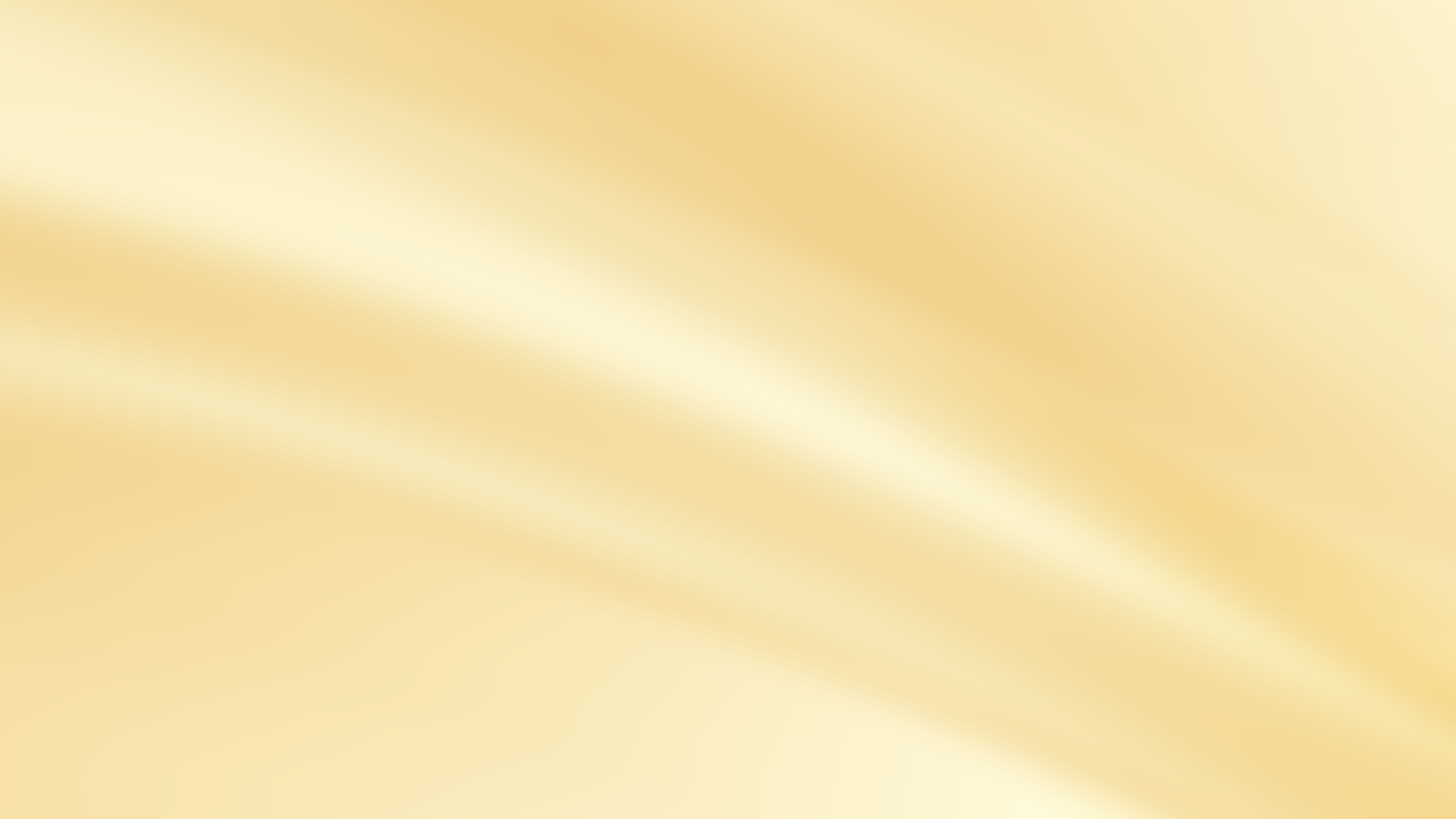 Turn slides into 
Narrated Videos
​1. Add narration text to speaker notes​2. Upload file to Narakeet.com​3. Download your MP4 video
[Speaker Notes: Turn your slides into narrated videos in three simple steps. Stop wasting time on recording audio, synchronizing picture with sound and adding subtitles. Let Narakeet do all the boring tasks, so you can focus on the content.]
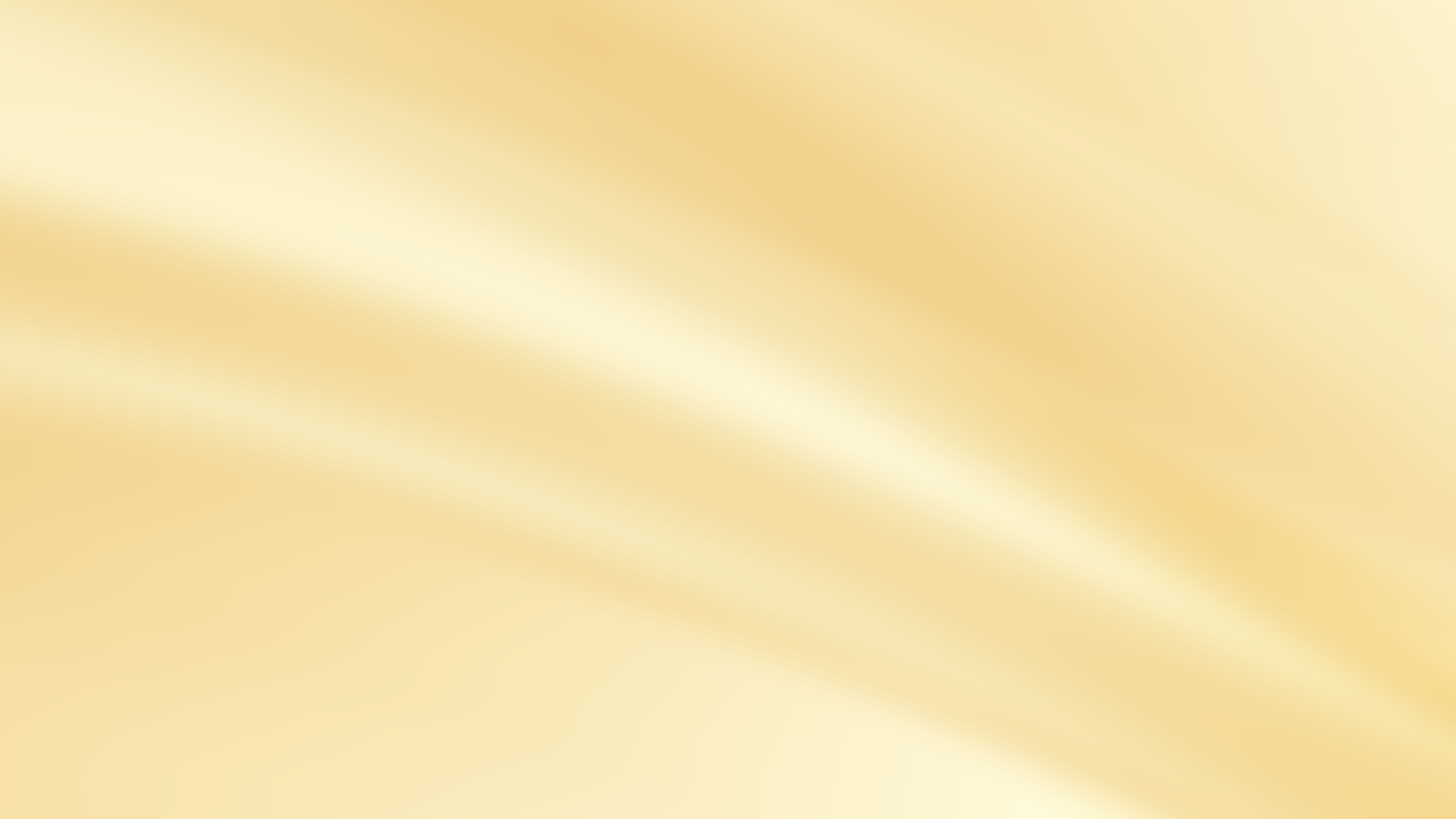 Narakeet.com
[Speaker Notes: For more information, check out Narakeet.com

(pause: 3)]